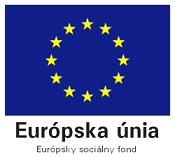 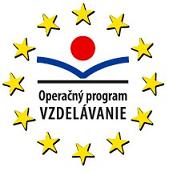 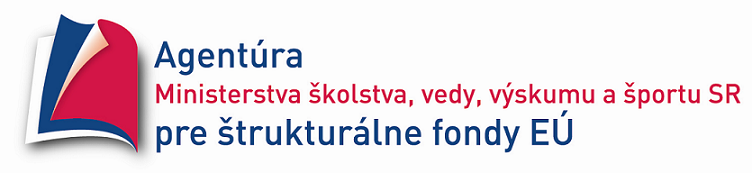 Škola 21. storočia
Dopytovo orientovaný projekt
Moderné vzdelávanie pre vedomostnú spoločnosť/Projekt je spolufinancovaný zo zdrojov EÚ
Kód ITMS projektu 26110130435
Aktivita 1.2
TOYS
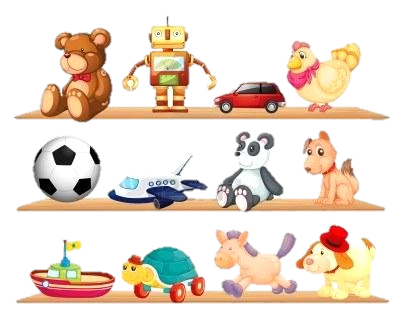 T
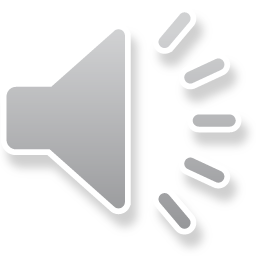 Swing
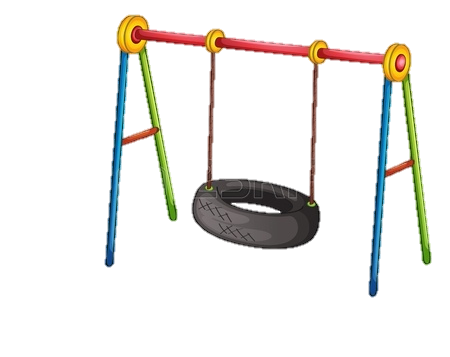 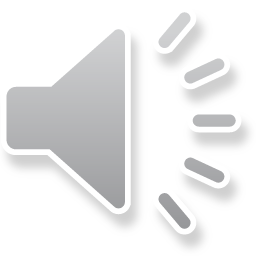 Ball
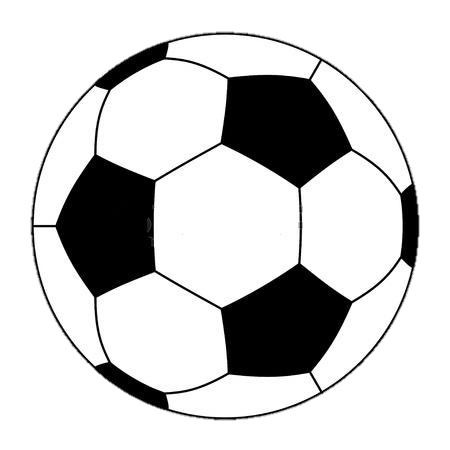 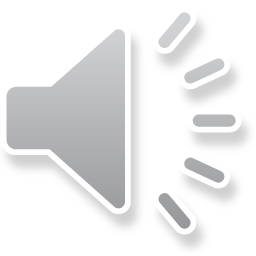 Balloon
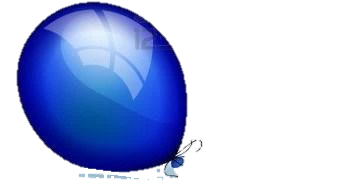 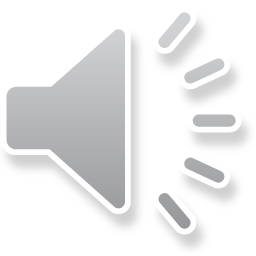 Bike
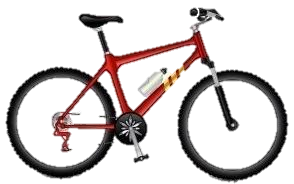 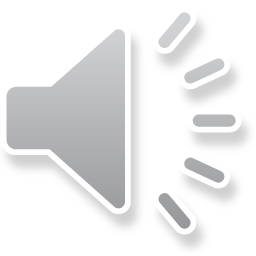 Boat
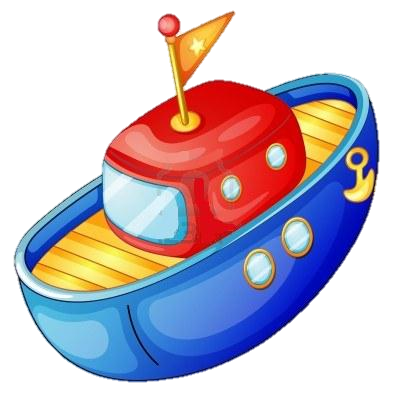 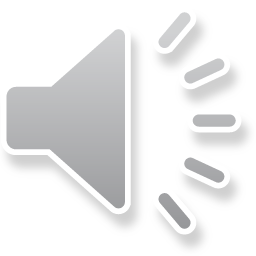 Car
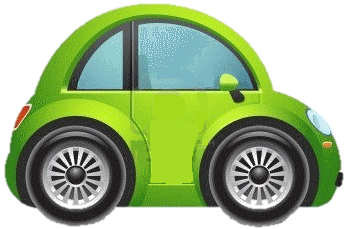 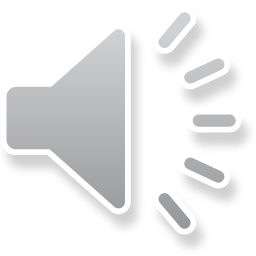 Clown
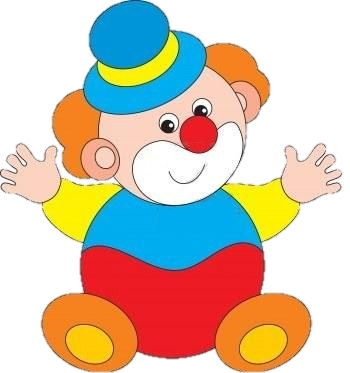 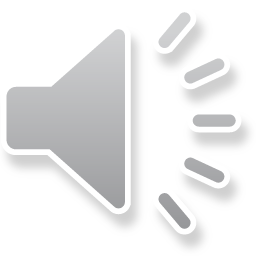 Doll
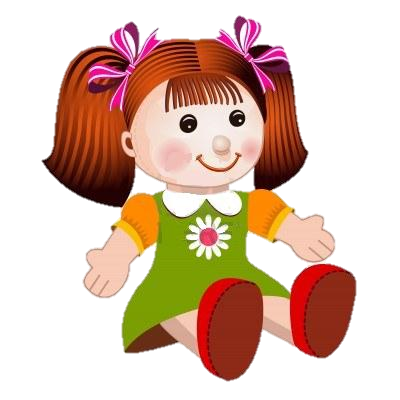 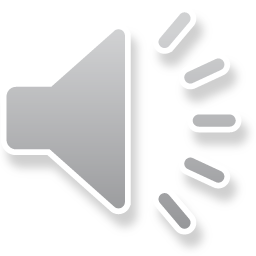 Drum
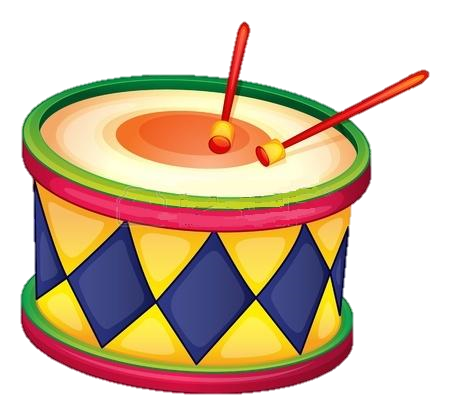 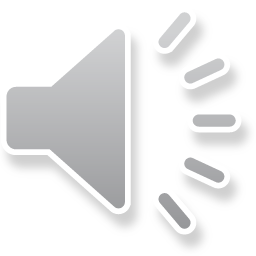 Game
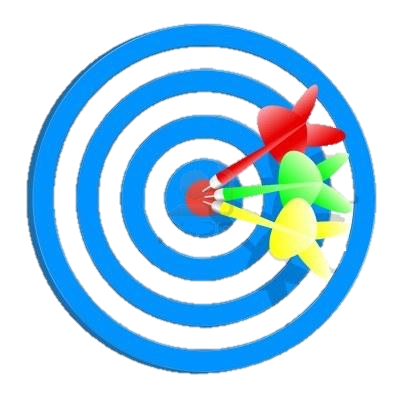 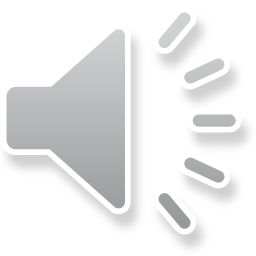 Kite
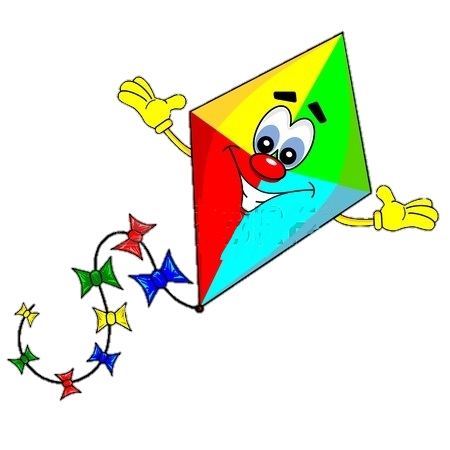 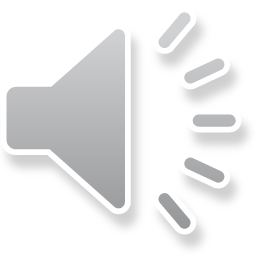 Monkey
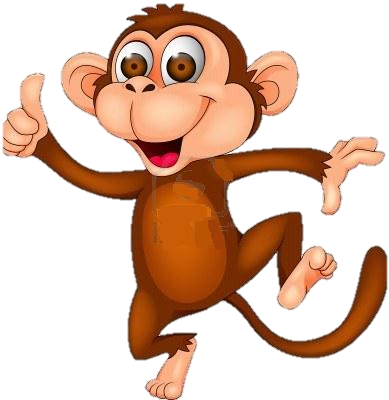 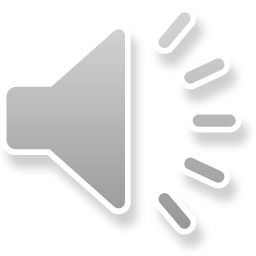 Plane
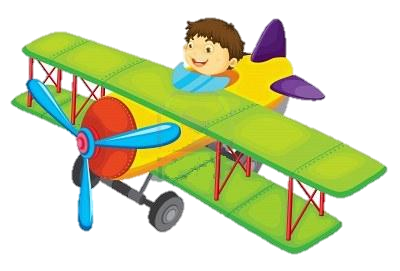 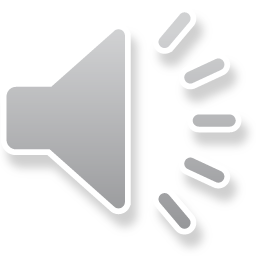 Puzzle
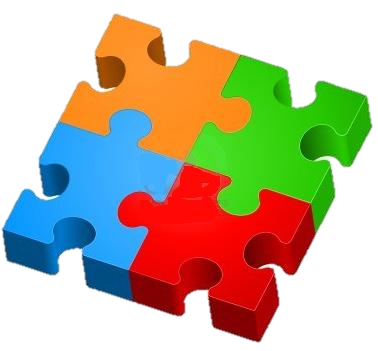 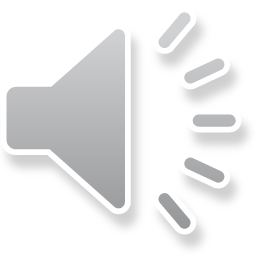 Roundabout
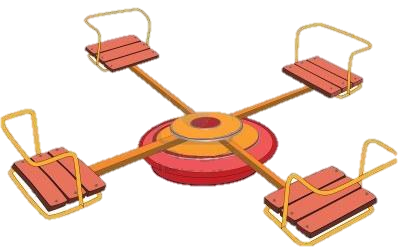 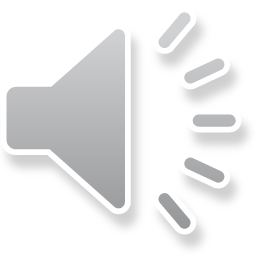 Scooter
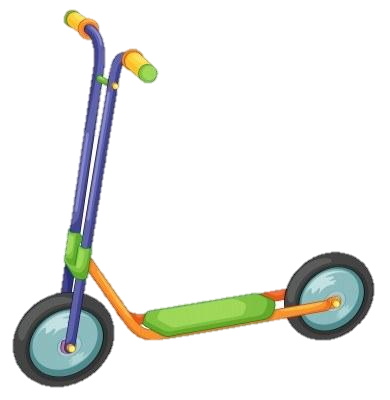 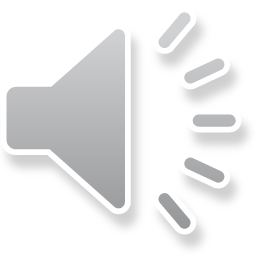 Seesaw
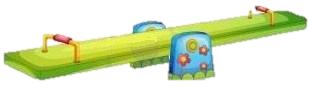 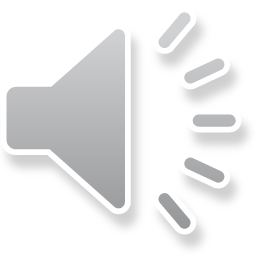 Slide
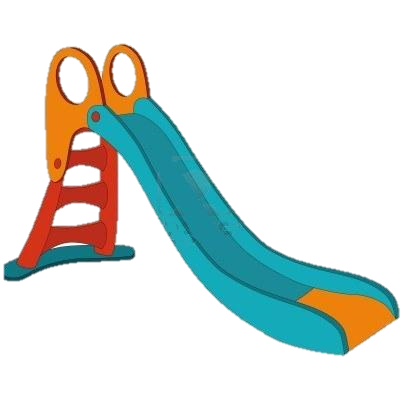 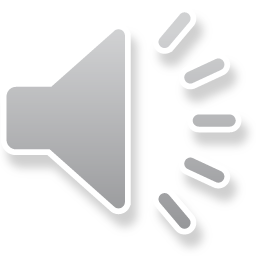 Swing
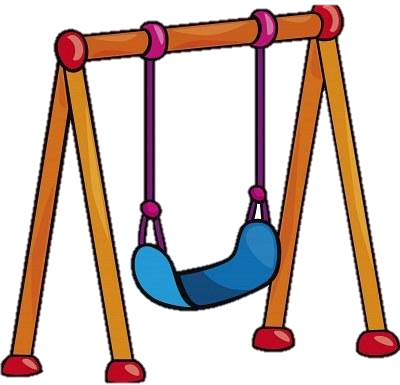 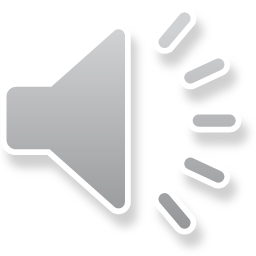 Teddy
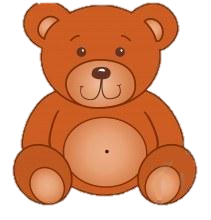 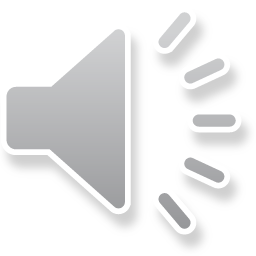 Train
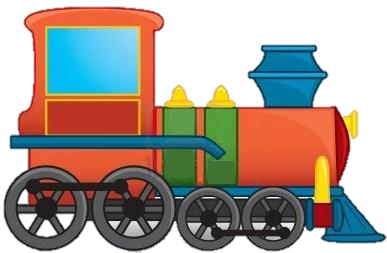 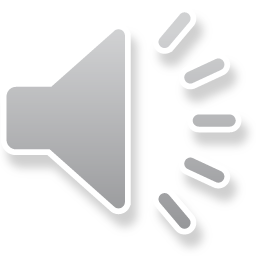 Tricycle
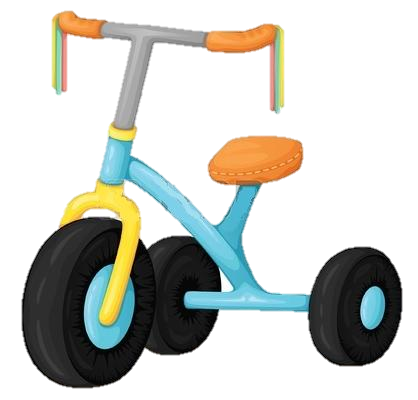 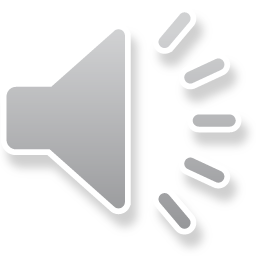